感恩遇见，相互成就，本课件资料仅供您个人参考、教学使用，严禁自行在网络传播，违者依知识产权法追究法律责任。

更多教学资源请关注
公众号：溯恩高中英语
知识产权声明
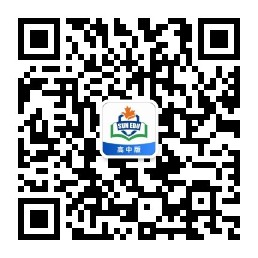 Chinese Traditional Figures
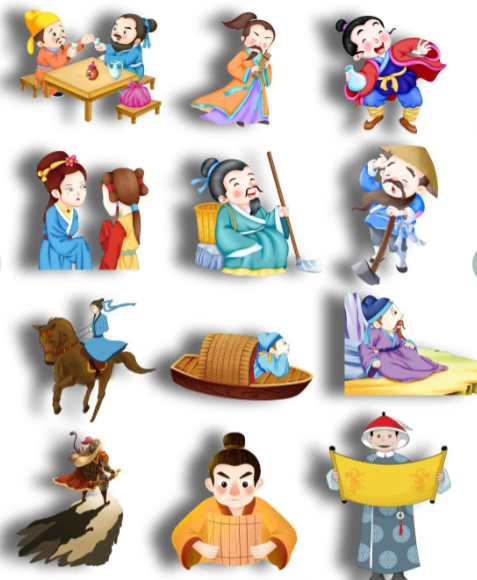 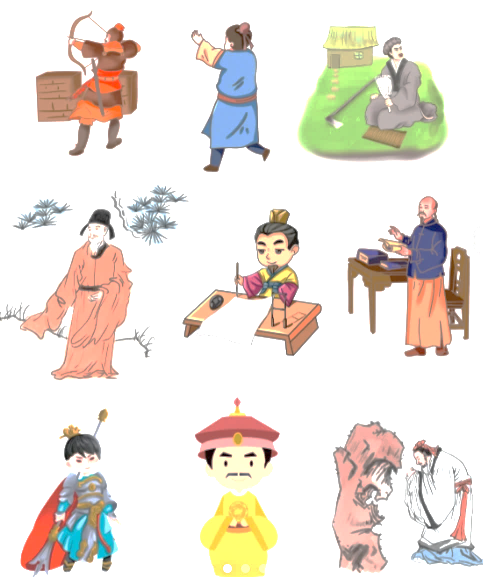 Who is it speaking about?
Qin Shi Huang
the first emperor of China and the founder of the Qin Dynasty
Qin Shi Huang, 1__________ real name is Ying Zheng, was the first emperor of China and the founder of the Qin Dynasty. He came to power as the king of Qin at age 13 and unified China in 221 BC, 2__________(end) the Warring States period. His rule 3__________(mark) by several key achievements, including 4_____________(standardize) Chinese script, weights, measures and currency, which help to unify the nation culturally and 5_____________(economic). 
     He is also famous for 6__________(initiate) the construction of the Great Wall, a colossal 7__________(defend) fortification designed to protect the empire from northern invasions. His regime was characterized by authoritarianism, enforcing legalism as the state's doctrine and 8__________(mete) out harsh punishments to maintain control. 
    Qin Shi Huang's impact on Chinese history is indelible. While his reign was marked by remarkable achievements, it was also characterized by despotism and brutality. Nonetheless, he is often credited 9__________ laying the foundation for the structure of imperial China,10__________ endured for more than two millennia after his death.
whose
ending
was marked
standardizing
economically
initiating
defensive
meting
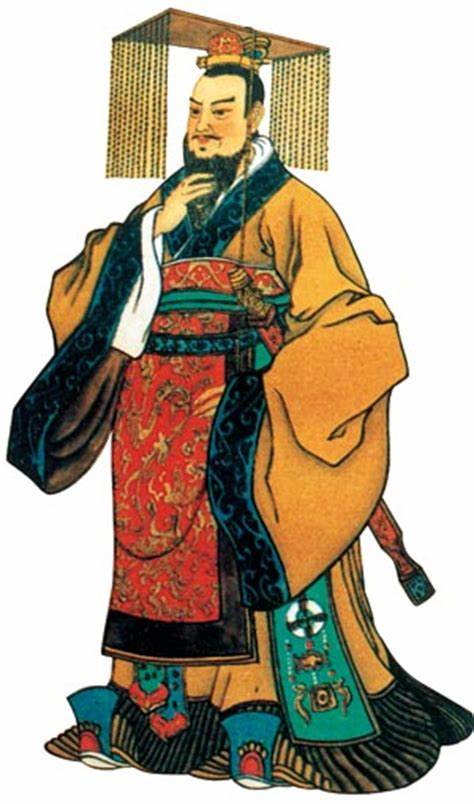 with
which
Blank-filling
Words and expressions
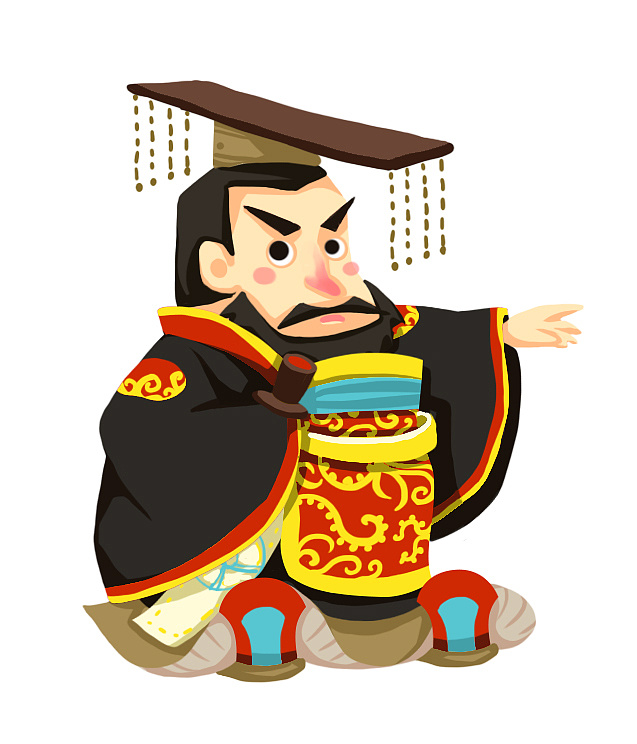 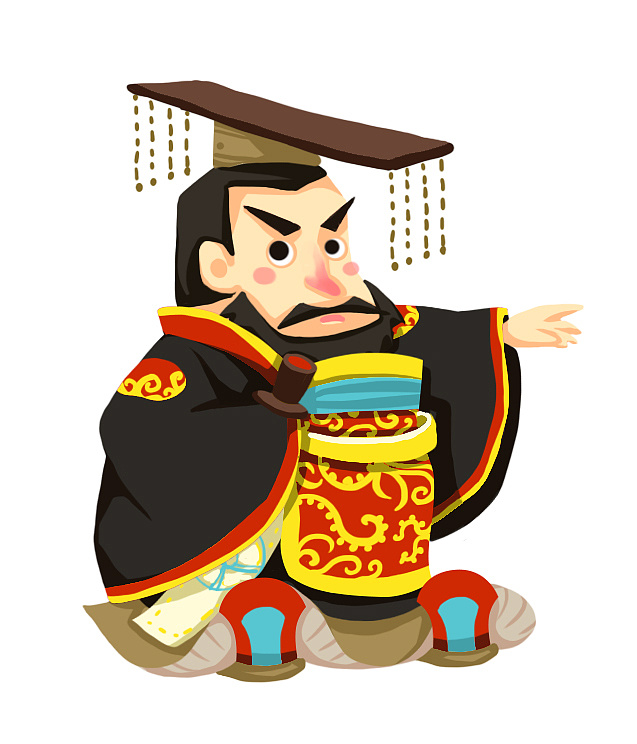 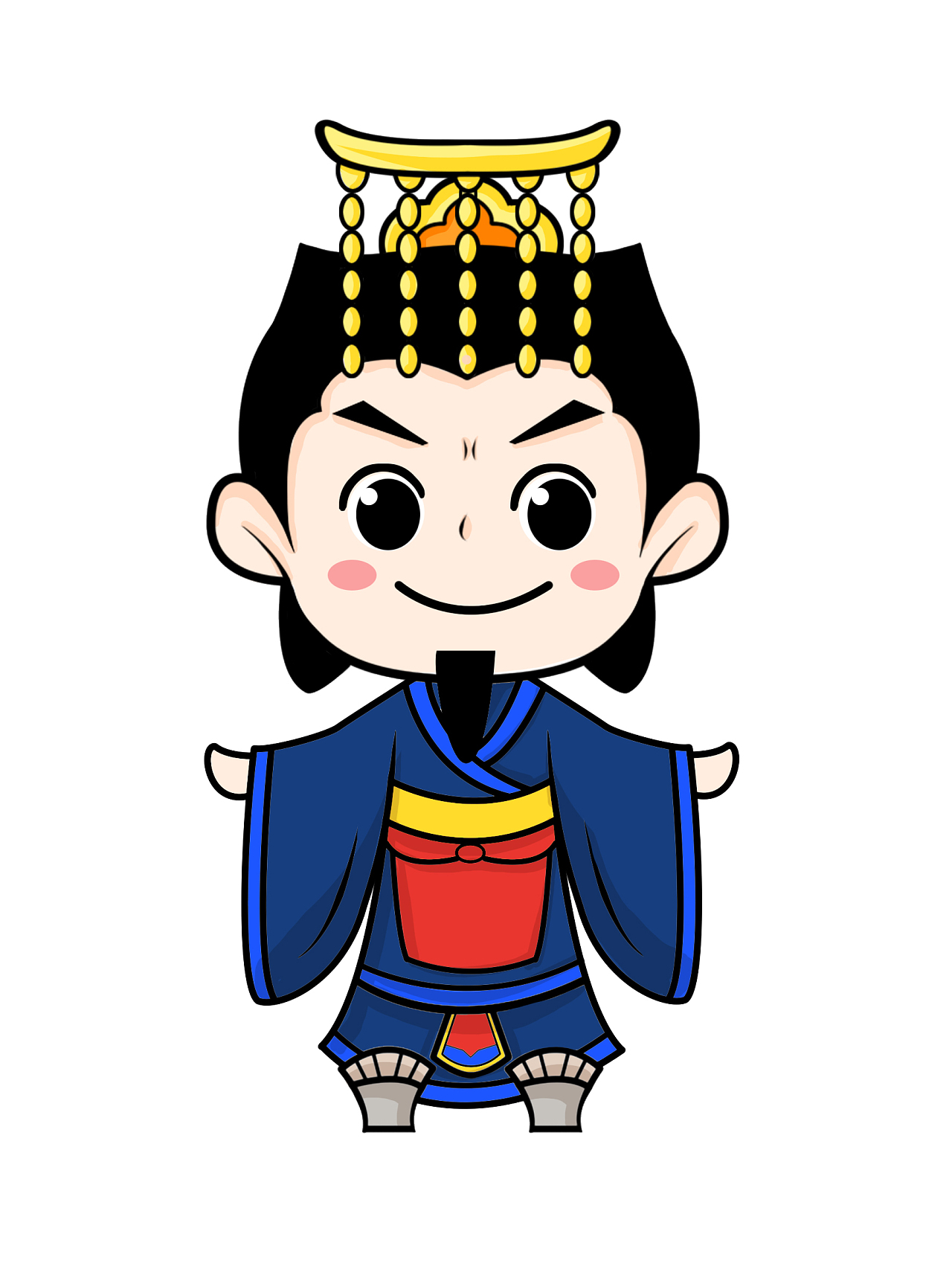 Words and expressions
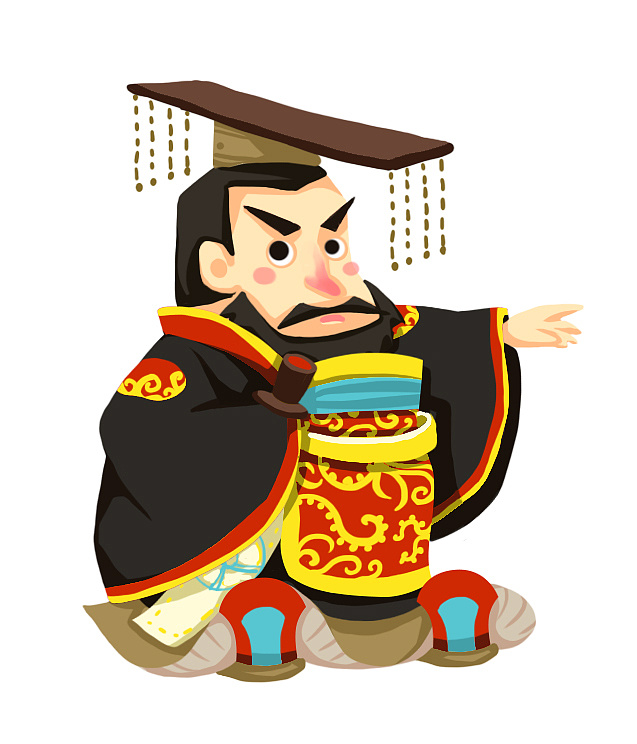 Qin Shi Huang, whose real name is Ying Zheng, was the first emperor of China and the founder of the Qin Dynasty. He came to power as the king of Qin at age 13 and unified China in 221 BC, ending the Warring States period. His rule was marked by several key achievements, including standardizing Chinese script, weights, measures and currency, which help to unify the nation culturally and economically. 
     He is also famous for initiating the construction of the Great Wall, a colossal defensive fortification designed to protect the empire from northern invasions. His regime was characterized by authoritarianism, enforcing legalism as the state's doctrine and meting out harsh punishments to maintain control. 
    Qin Shi Huang's impact on Chinese history is indelible. While his reign was marked by remarkable achievements, it was also characterized by despotism and brutality. Nonetheless, he is often credited with laying the foundation for the structure of imperial China, which endured for more than two millennia after his death.
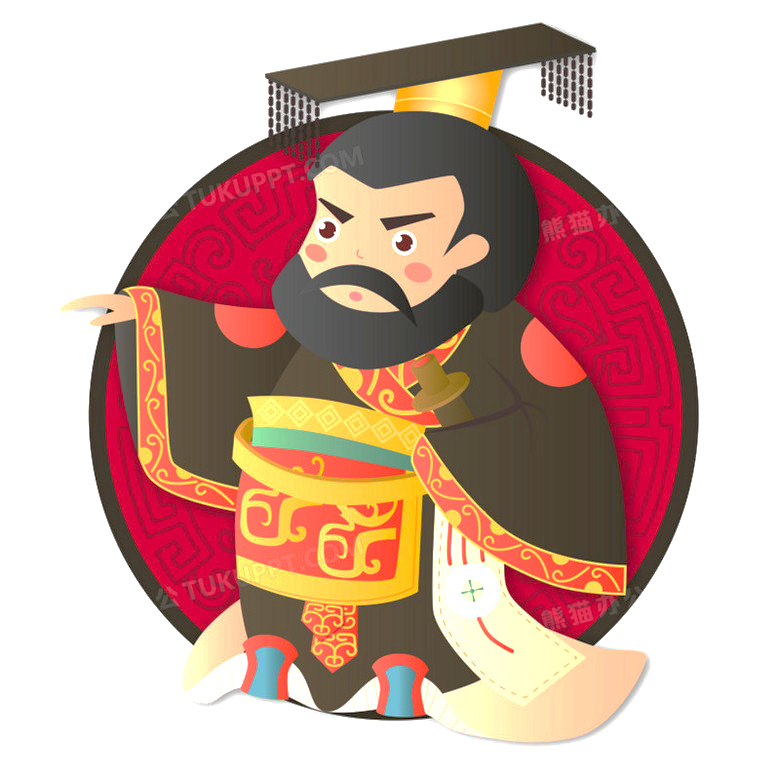 Passage reading
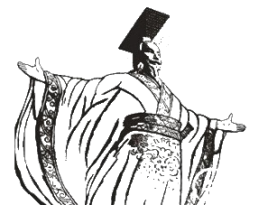 currency
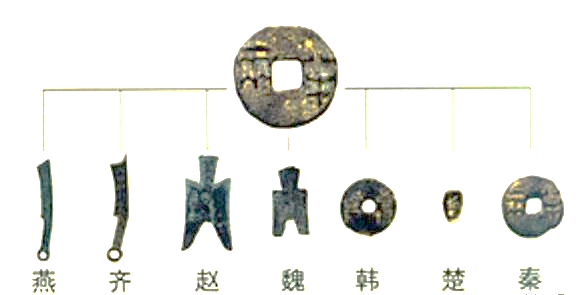 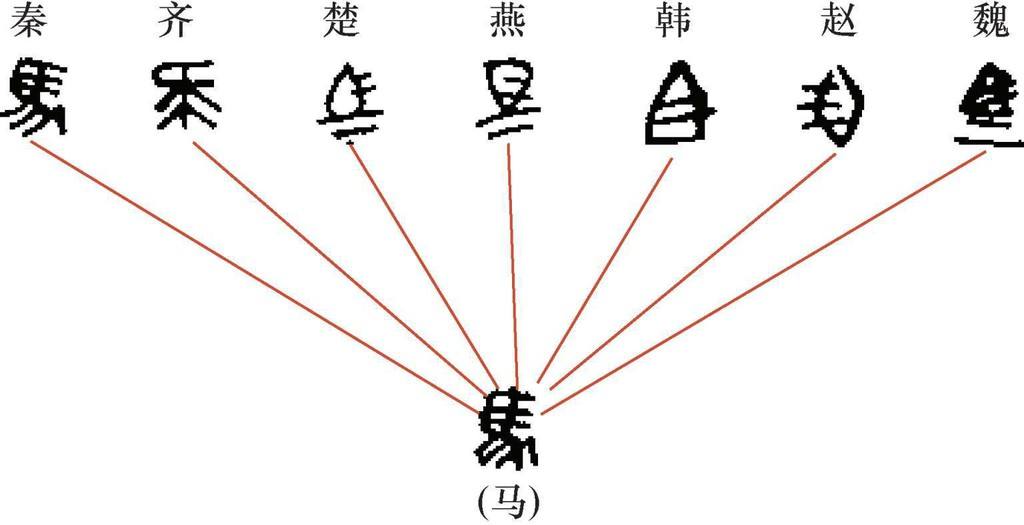 Weights、 measures
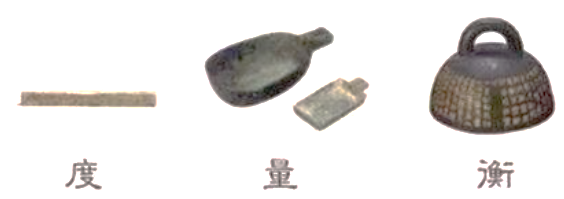 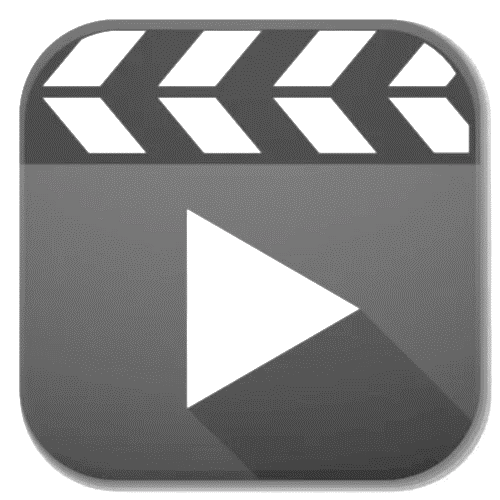 Chinese script